Chapter 2:The Derivative and Its Properties
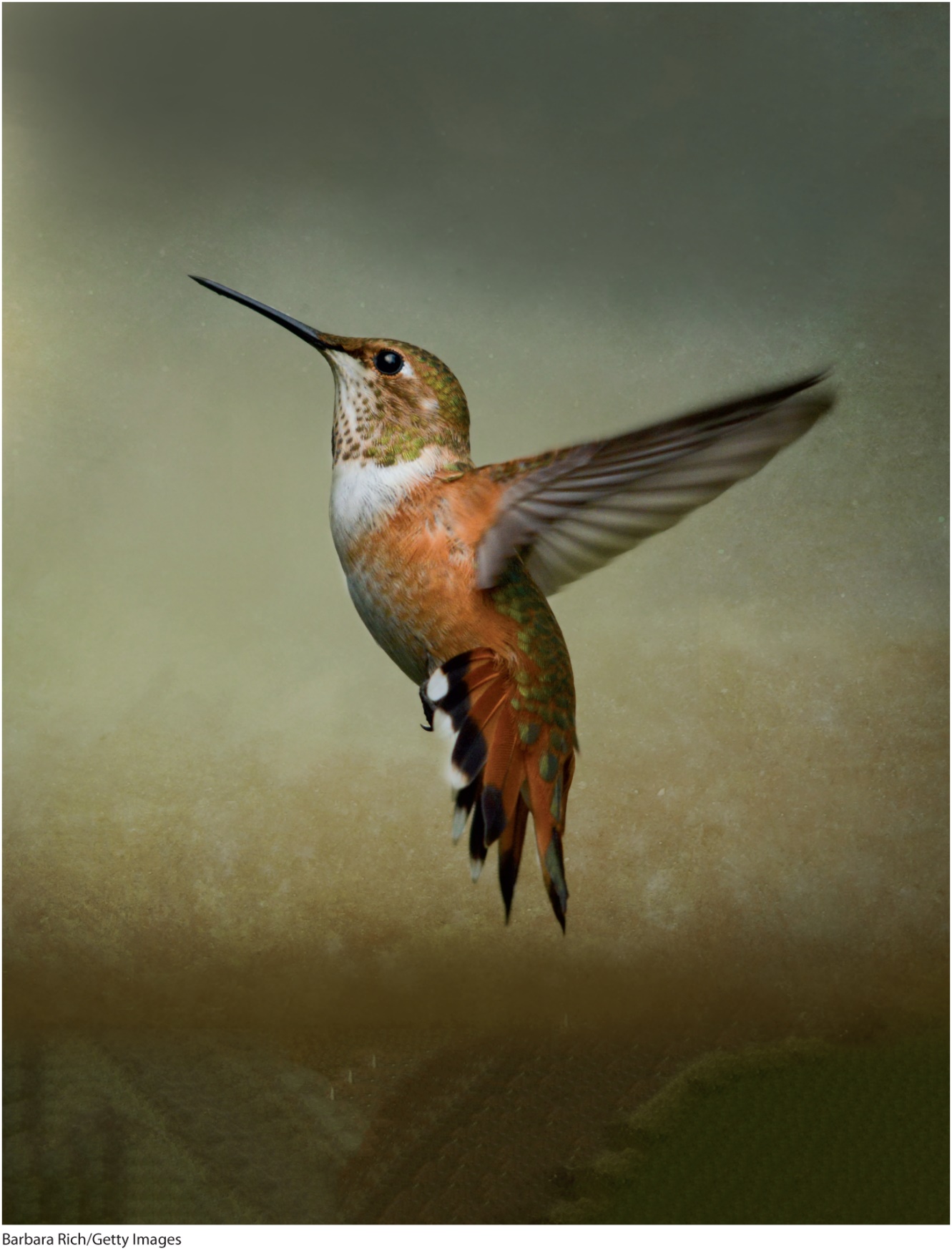 Section 2.4 Differentiating the product and the quotient of two functions; 
higher-order derivatives
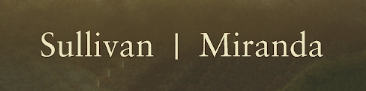 2.4 Differentiating the Product and the Quotient of Two Functions; Higher-Order Derivatives
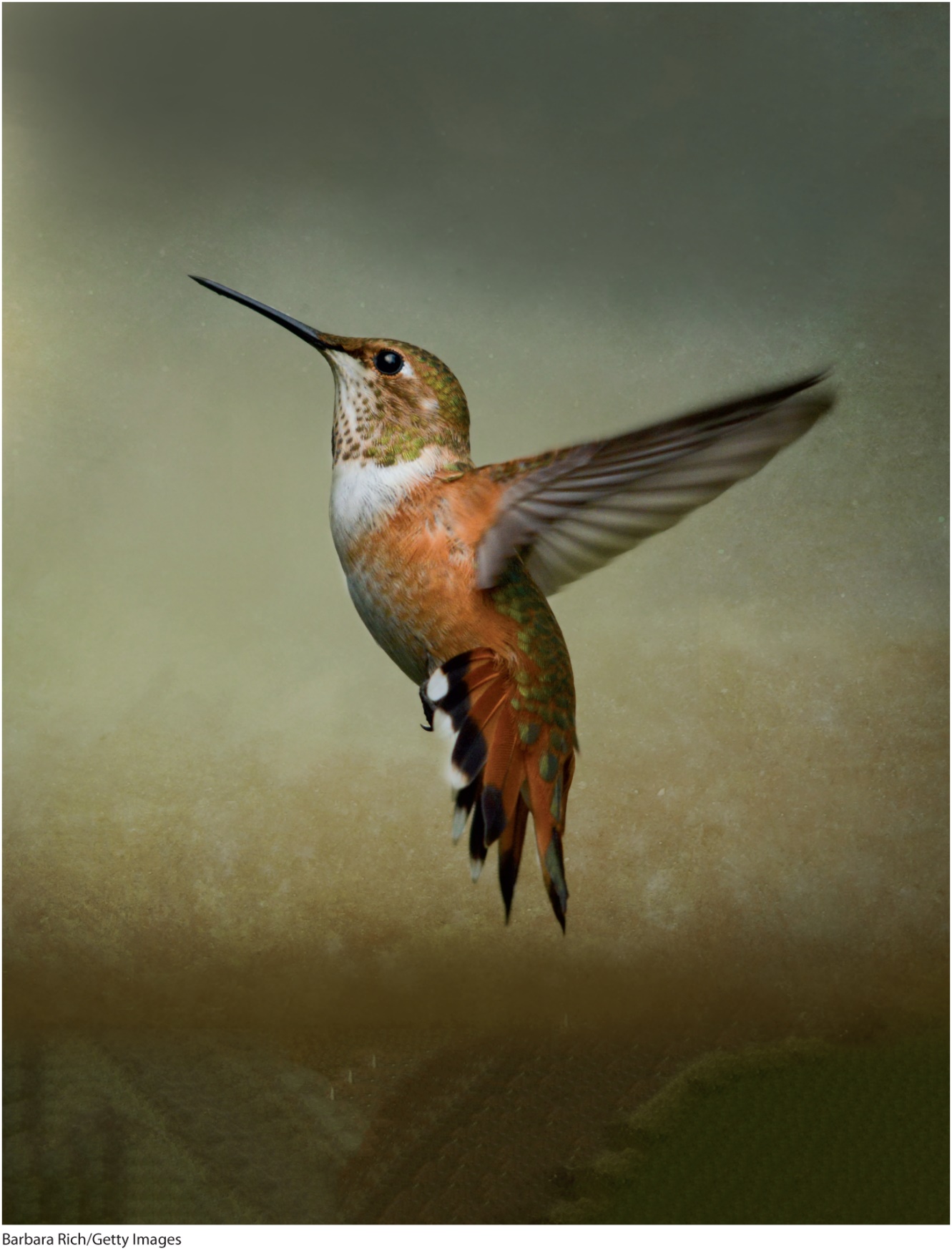 Objectives:
Differentiate the product of two functions
Differentiate the quotient of two functions
Find higher-order derivatives
Find the acceleration of an object in rectilinear motion
2.4 Differentiating the Produce and the Quotient of Two Functions; Higher-Order Derivatives
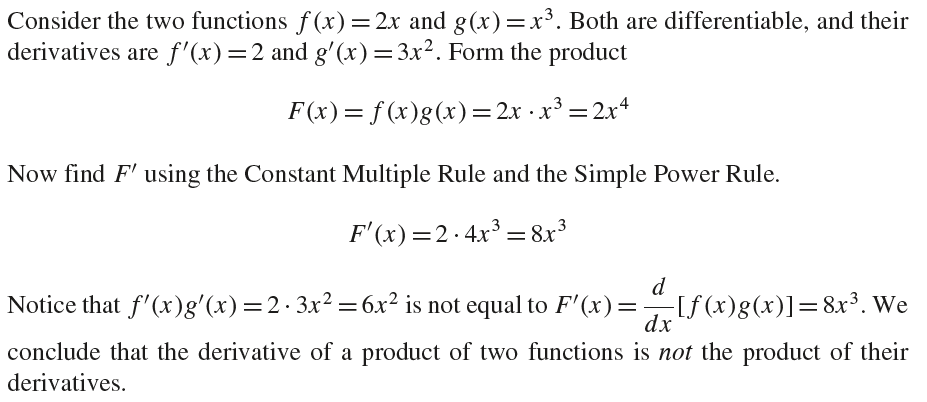 2.4 Differentiating the Produce and the Quotient of Two Functions; Higher-Order Derivatives
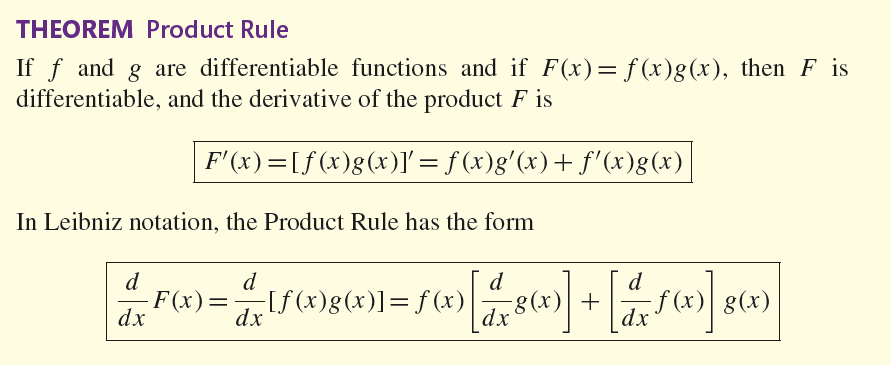 2.4 Differentiating the Produce and the Quotient of Two Functions; Higher-Order Derivatives
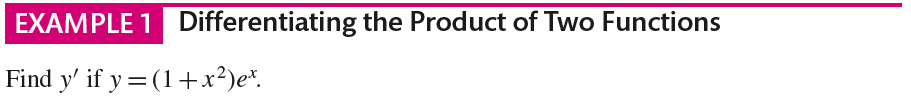 2.4 Differentiating the Produce and the Quotient of Two Functions; Higher-Order Derivatives
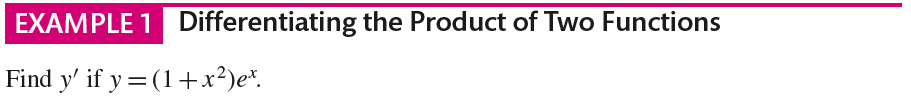 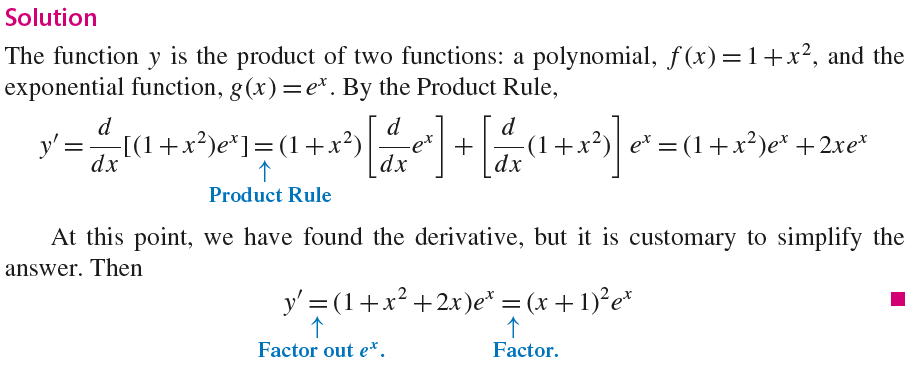 2.4 Differentiating the Produce and the Quotient of Two Functions; Higher-Order Derivatives
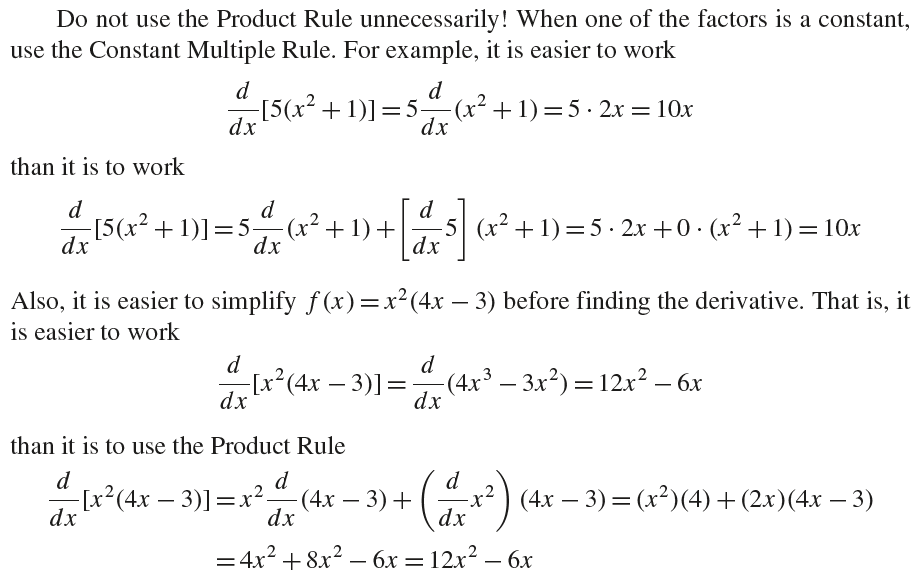 2.4 Differentiating the Produce and the Quotient of Two Functions; Higher-Order Derivatives
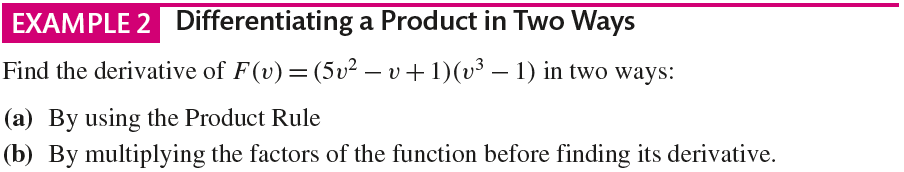 2.4 Differentiating the Produce and the Quotient of Two Functions; Higher-Order Derivatives
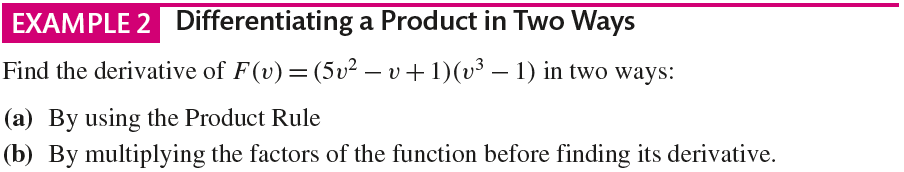 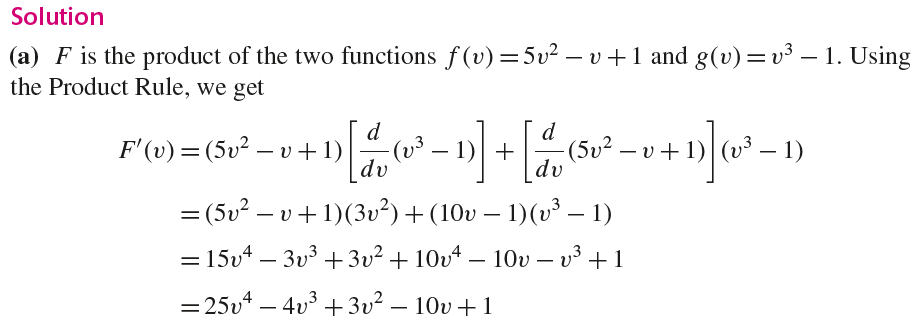 2.4 Differentiating the Produce and the Quotient of Two Functions; Higher-Order Derivatives
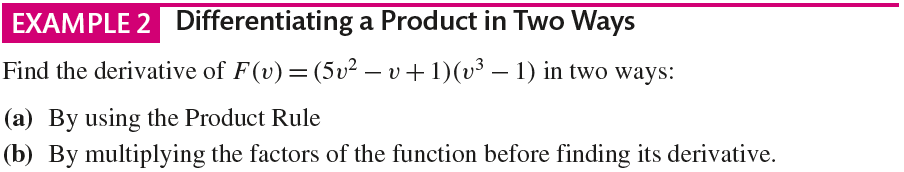 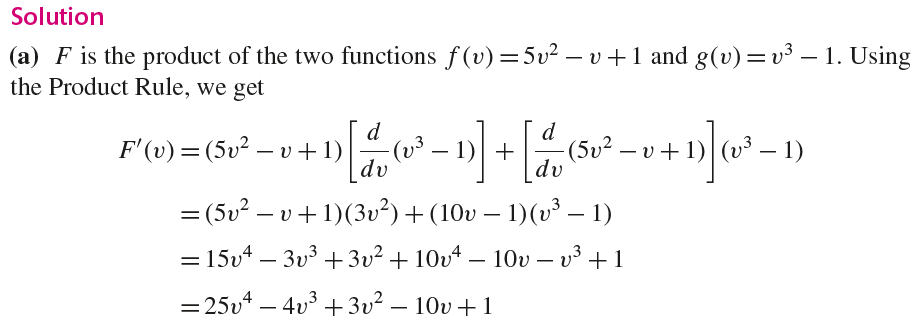 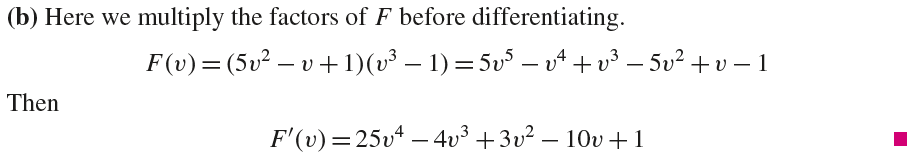 2.4 Differentiating the Produce and the Quotient of Two Functions; Higher-Order Derivatives
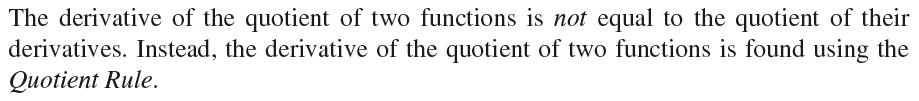 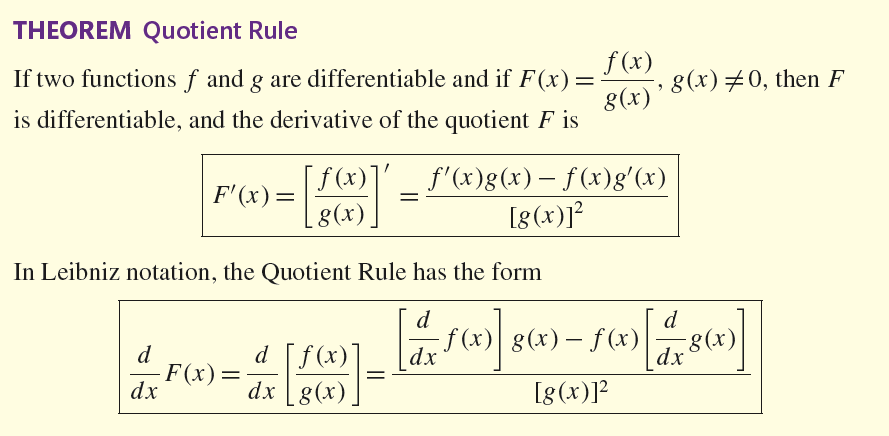 2.4 Differentiating the Produce and the Quotient of Two Functions; Higher-Order Derivatives
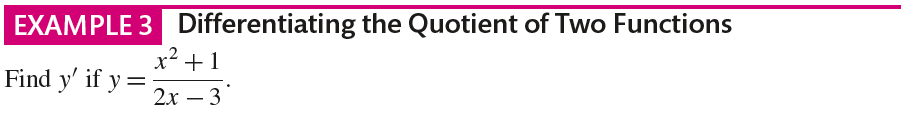 2.4 Differentiating the Produce and the Quotient of Two Functions; Higher-Order Derivatives
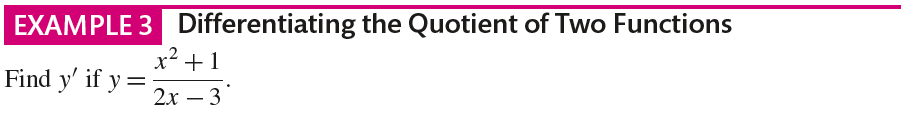 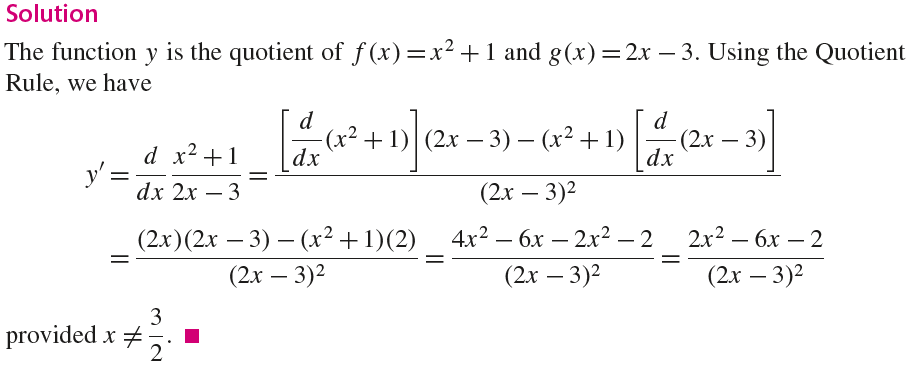 2.4 Differentiating the Produce and the Quotient of Two Functions; Higher-Order Derivatives
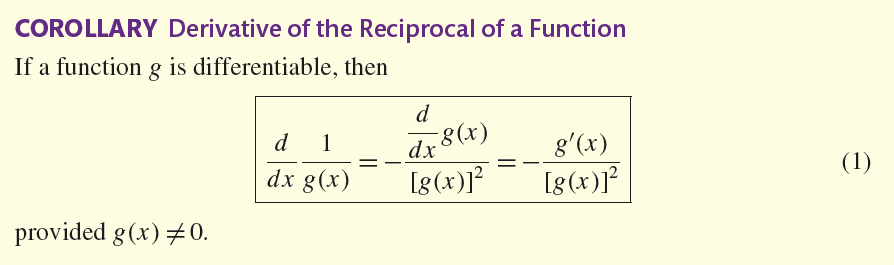 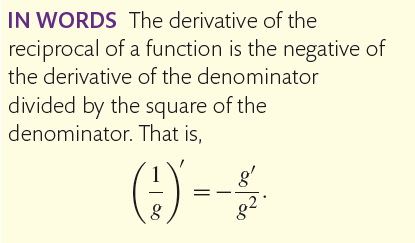 2.4 Differentiating the Produce and the Quotient of Two Functions; Higher-Order Derivatives
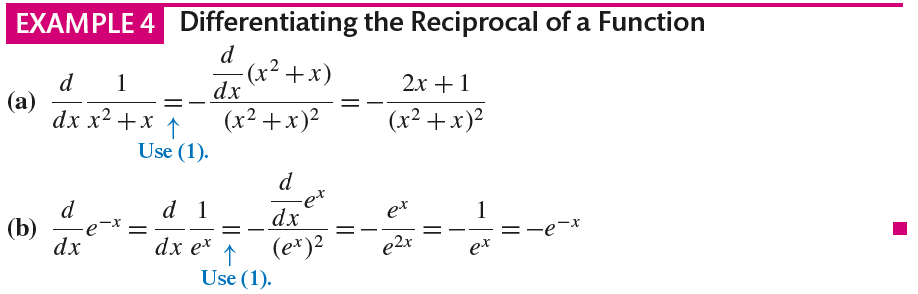 2.4 Differentiating the Produce and the Quotient of Two Functions; Higher-Order Derivatives
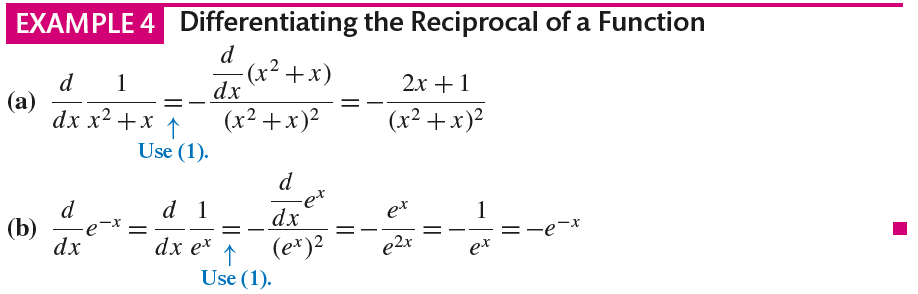 2.4 Differentiating the Produce and the Quotient of Two Functions; Higher-Order Derivatives
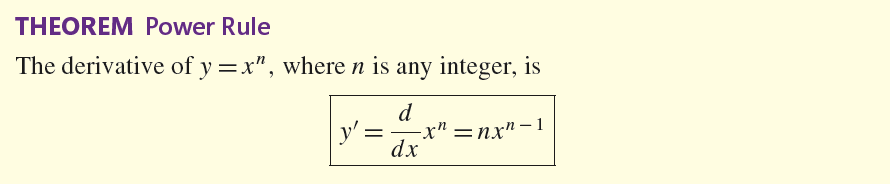 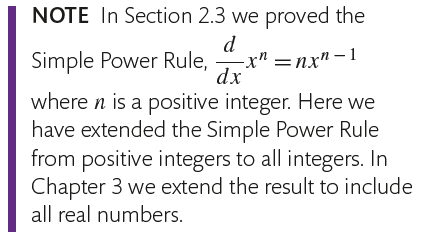 2.4 Differentiating the Produce and the Quotient of Two Functions; Higher-Order Derivatives
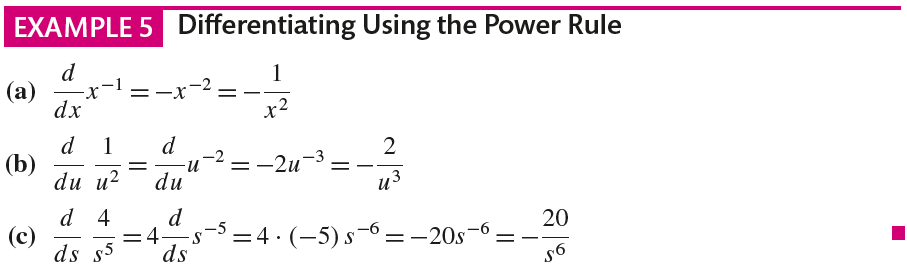 0
2.4 Differentiating the Produce and the Quotient of Two Functions; Higher-Order Derivatives
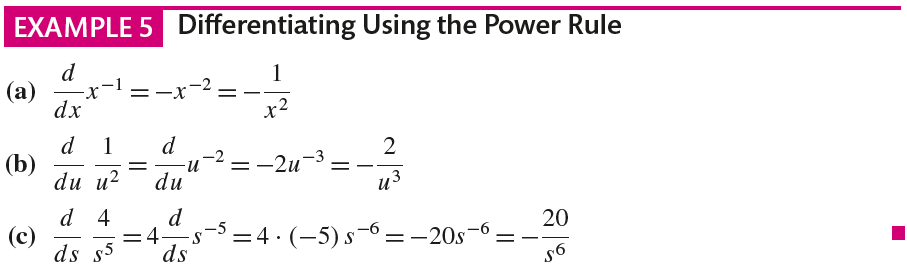 2.4 Differentiating the Produce and the Quotient of Two Functions; Higher-Order Derivatives
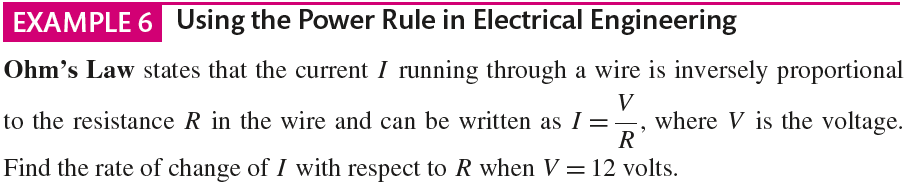 2.4 Differentiating the Produce and the Quotient of Two Functions; Higher-Order Derivatives
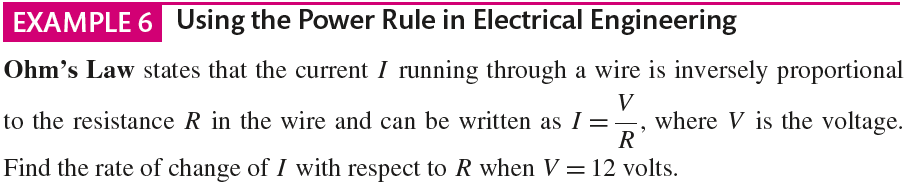 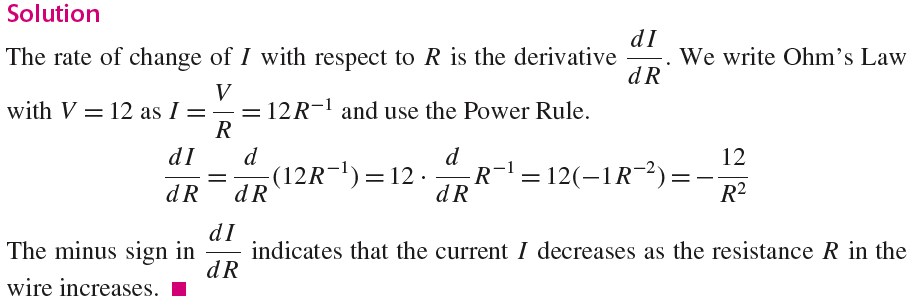 2.4 Differentiating the Produce and the Quotient of Two Functions; Higher-Order Derivatives
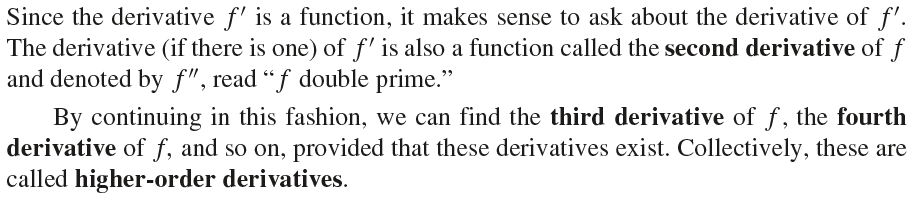 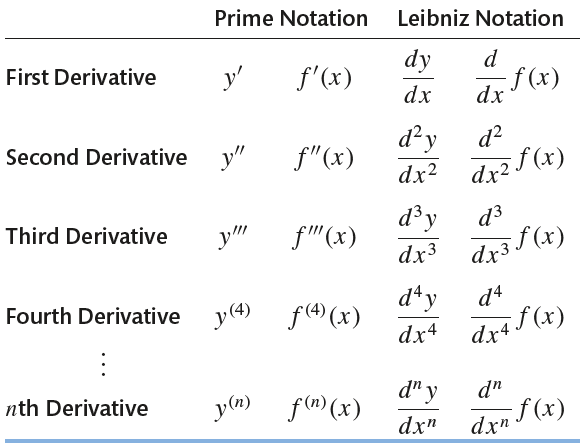 2.4 Differentiating the Produce and the Quotient of Two Functions; Higher-Order Derivatives
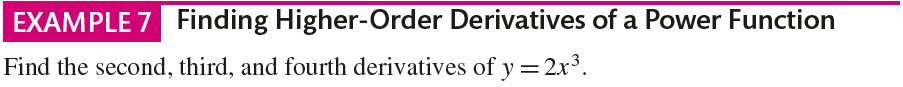 2.4 Differentiating the Produce and the Quotient of Two Functions; Higher-Order Derivatives
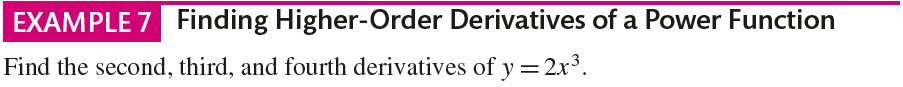 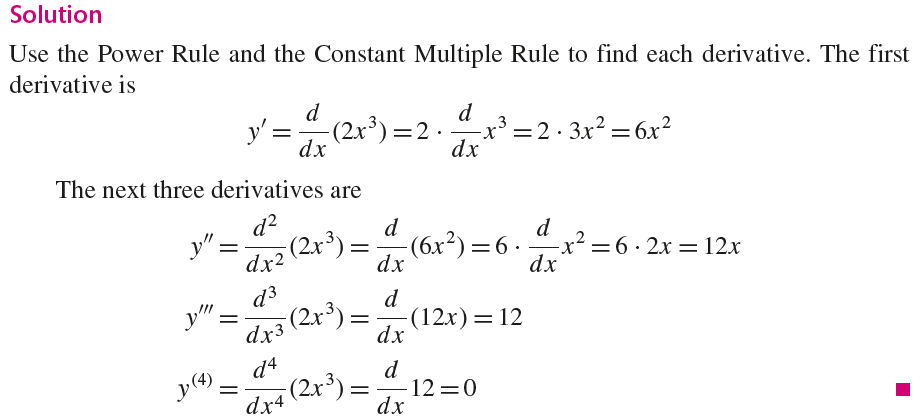 2.4 Differentiating the Produce and the Quotient of Two Functions; Higher-Order Derivatives
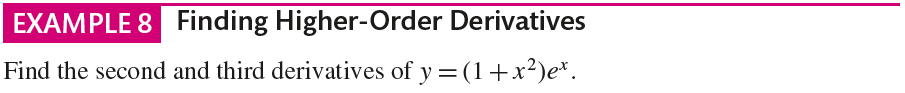 2.4 Differentiating the Produce and the Quotient of Two Functions; Higher-Order Derivatives
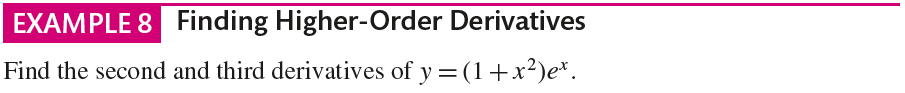 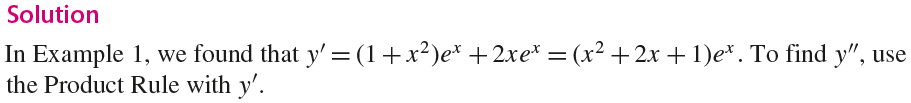 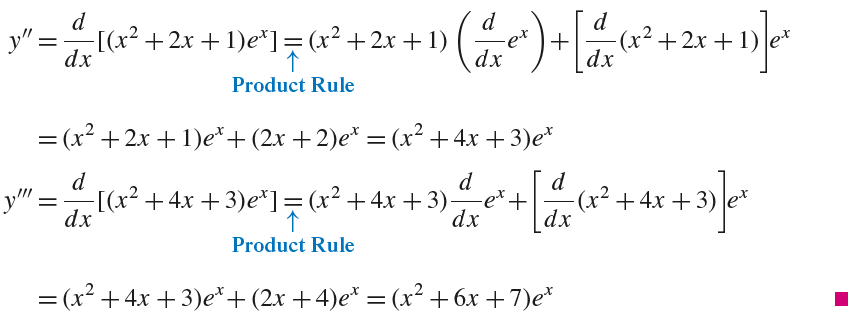 2.4 Differentiating the Produce and the Quotient of Two Functions; Higher-Order Derivatives
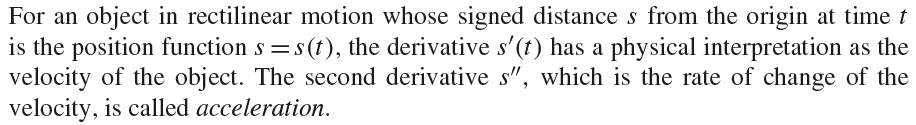 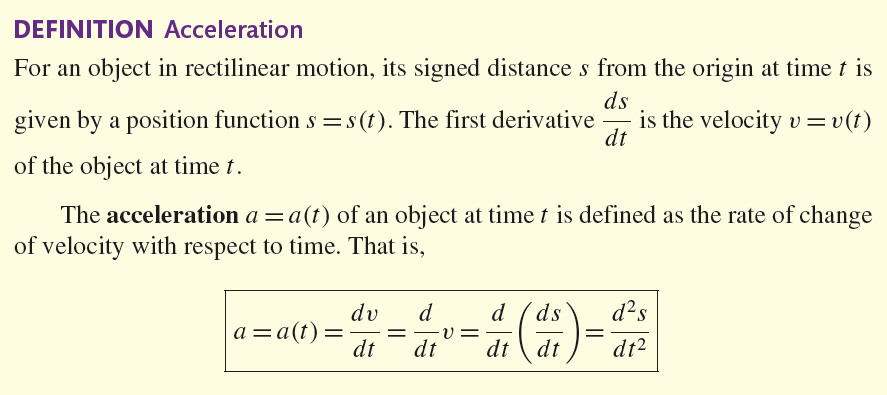 2.4 Differentiating the Produce and the Quotient of Two Functions; Higher-Order Derivatives
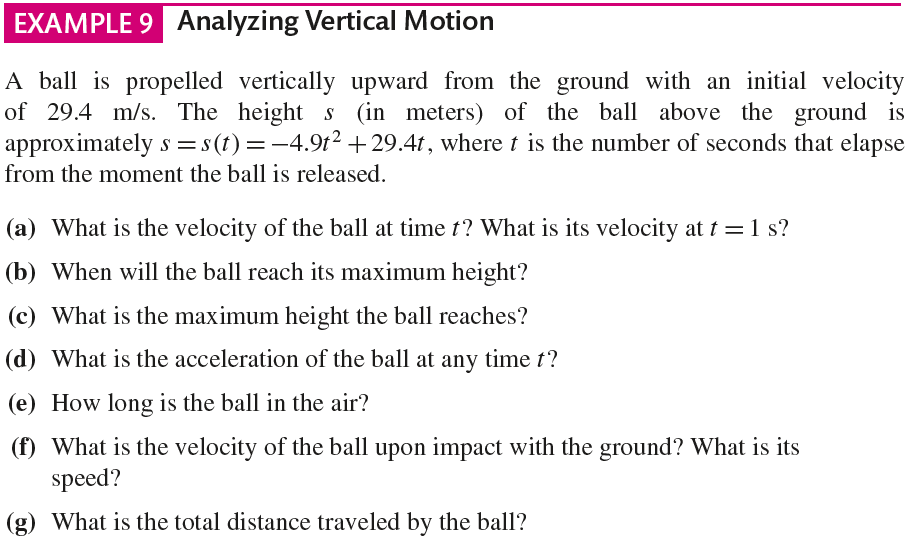 2.4 Differentiating the Produce and the Quotient of Two Functions; Higher-Order Derivatives
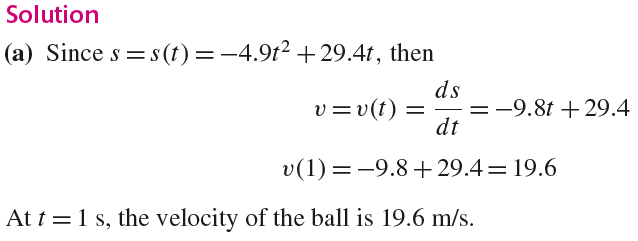 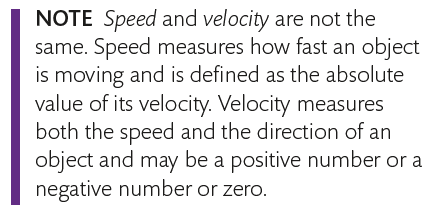 2.4 Differentiating the Produce and the Quotient of Two Functions; Higher-Order Derivatives
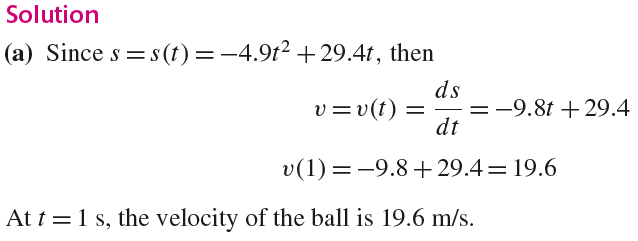 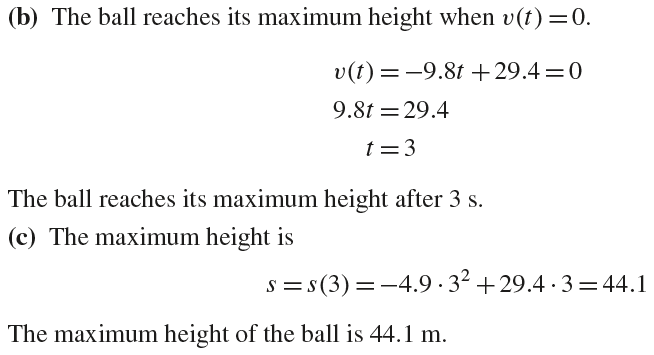 2.4 Differentiating the Produce and the Quotient of Two Functions; Higher-Order Derivatives
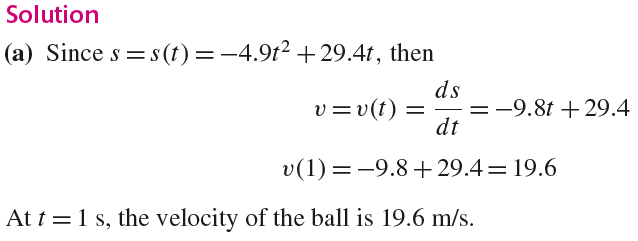 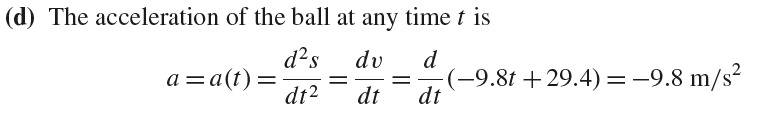 2.4 Differentiating the Produce and the Quotient of Two Functions; Higher-Order Derivatives
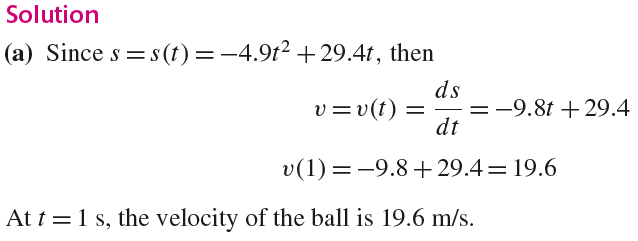 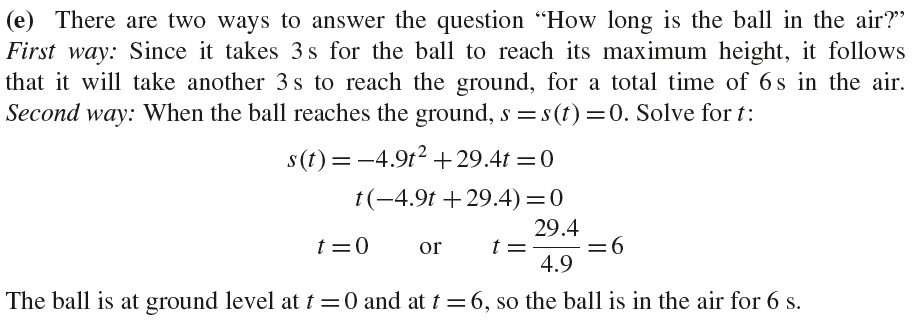 2.4 Differentiating the Produce and the Quotient of Two Functions; Higher-Order Derivatives
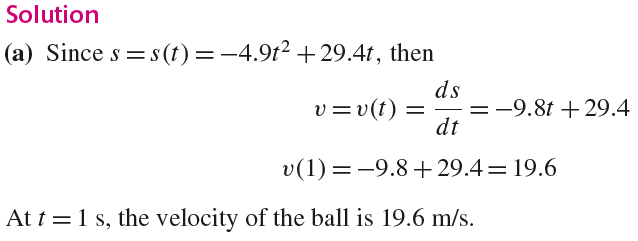 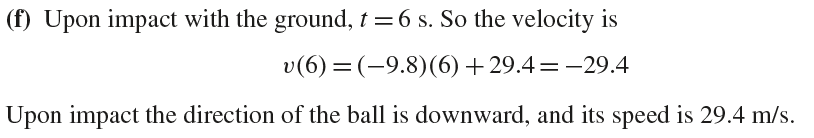 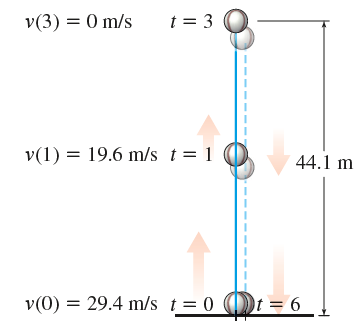 2.4 Differentiating the Produce and the Quotient of Two Functions; Higher-Order Derivatives
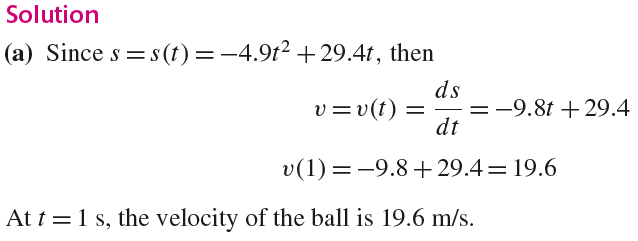 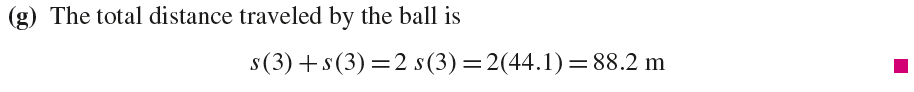